TUNL Contributions in the US Nuclear Data Programand NSDD
Nuclear Data Evaluation Program 
J.H. Kelley, Jim Purcell, and Grace Sheu
Nuclear Structure EvaluationTUNL Nuclear Data Evaluation Project
We are responsible for nuclear structure evaluation in the A=2-20 mass region
Energy Levels of Light Nuclei reviews published in Nuclear Physics A
ENSDF files for A=2-20
XUNDL from A=2-20
Web interface for A=3-20 Information
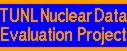 Evaluation Activities
Energy Levels of Light Nuclei
Follow style of Fay Ajzenberg-Selove
Broad scope of reactions is included – discussion format. 
Adopted levels/gammas, Energy Level Diagrams
ENSDF
More rigorous information required
Better documentation of original sources
reaction data sets/decay data sets
Adopted levels/gammas, decay widths, etc.
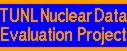 Recent Evaluation Activities
Published “Energy Levels of Light Nuclei A=11”
Added A=11 ENSDF data set
Updated 7 b-n data sets (more to come)
Other work in progress:
A=12 Evaluation for “Energy Levels” 
A=13 Evaluation for “Energy Levels” (Jim Purcell)
Preparing A=12 ENSDF file
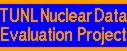 Recent Compilation Activities
Committed to XUNDL (A=3-20)
63 data sets 2012 (5-6/month)
Compilation of ground state decay & b-decay references and data
Compilation of (p,X) and (a,X) excitation functions
TUNL Dissertations-
http://www.tunl.duke.edu/~gsheu/Theses/TUNL_Theses.shtml
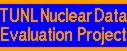 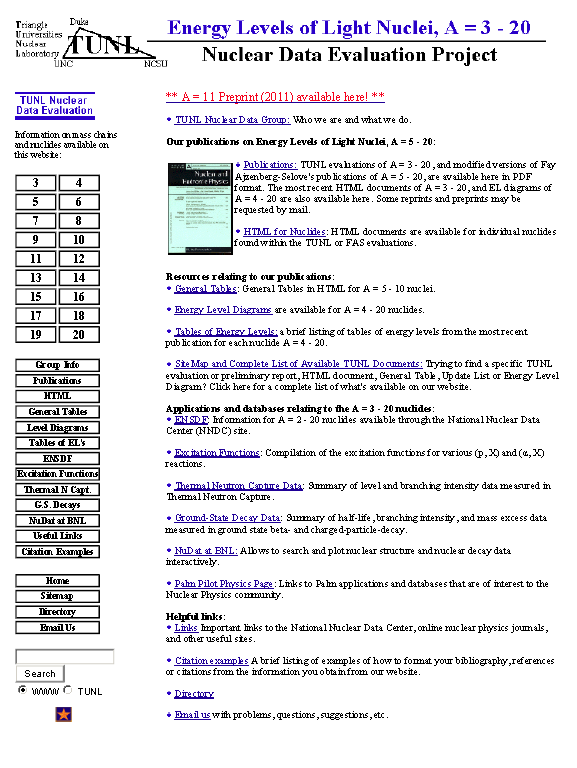 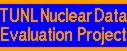 WWW (April 02 –present)FY12: S=52.6k
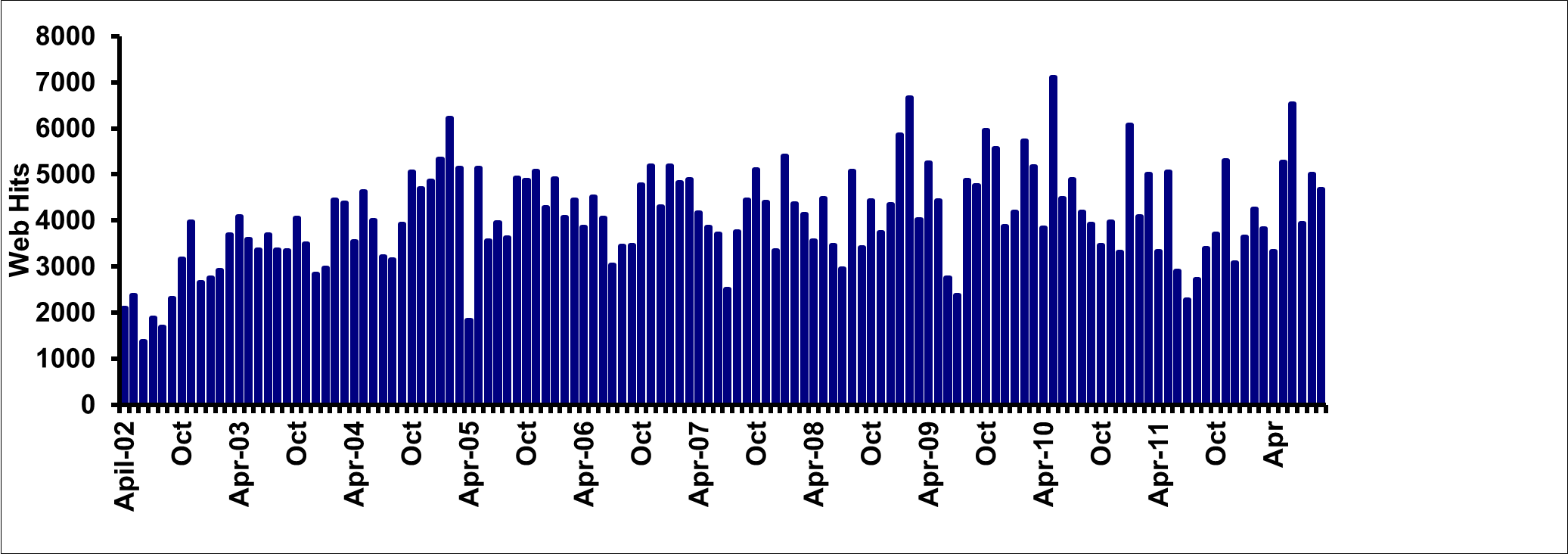 Using Analog - finding issues with excluding new search engine "robots"
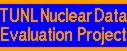 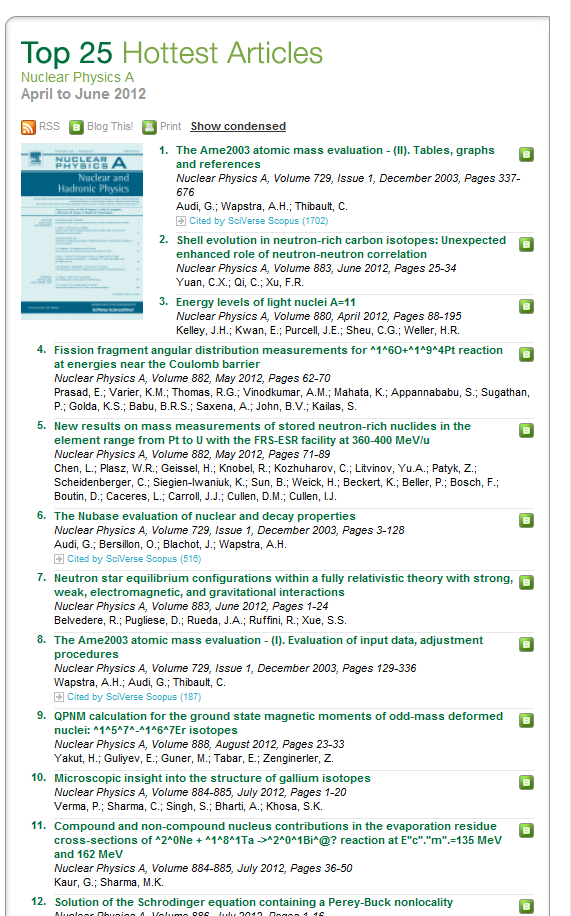 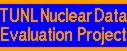 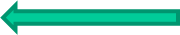 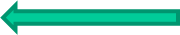 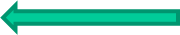